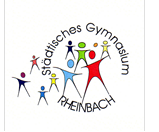 Herzlich Willkommen
Informationsveranstaltung 
Differenzierungsunterricht in der Klassenstufe 8 und 9 

Städtisches Gymnasium Rheinbach
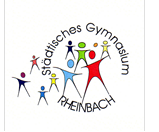 Inhalt und Ablauf
Allgemeine Einführung
Ziele des Differenzierungsunterrichtes
Inhalte und Organisation
Wahlprozedere
Präsentationen der einzelnen Fächer
Ende: 20:00 Uhr
Wahlzettel abholen
Zeit für Einzelgespräche und Nachfragen
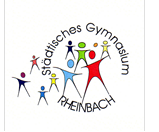 DIFFERENZIERUNGSUNTERRICHT IN KLASSENSTUFE 8 UND 9
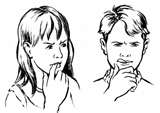 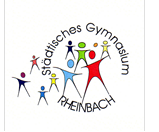 Welche Ziele verfolgt der Wahlpflichtunterricht ?
Individuelle inhaltliche Förderung je nach Neigung und Begabung in der schulischen Laufbahn

Unterricht außerhalb des Klassenverbandes in einer Kursgruppe erproben 

Fächerübergreifender Unterricht

Förderung weiterer Methodenkompetenz (z.B. Experimente) 

Vorbereitung auf das Kurssystem der gymnasialen Oberstufe.
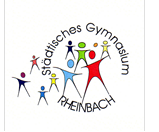 Was sieht der organisatorische Rahmen aus?
dreistündiger Unterricht
Kursarbeiten
2 Kursarbeiten pro Halbjahr
1-2 stündig
kann durch eine längere Facharbeit ersetzt werden

versetzungsrelevant
Nebenfach (Fächergruppe II, wie z.B. Biologie, Physik, ..)
Welche  Wahlpflichtangebote macht das SGR ?
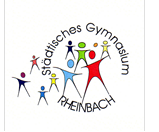 Welche schulischen Rahmenbedingungen sind für das Angebot wichtig?
Personalausstattung der Schule
Raumausstattung der Schule.
Begrenzte Anzahl Arbeitsplätze in Fachräumen (z. B. im Computerraum)
Sinnvolle Größen der Arbeitsgruppen (z. B. bei Experimenten in der Chemie)


Wahlpflichtangebot der Schule
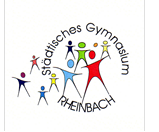 Welche Rahmenbedingungen müssen bei der Wahl beachtet werden?
Wahlverfahren für die Schüler
                          
Erstwunsch     Zweitwunsch   Losverfahren
Keine Garantie 
hinsichtlich Wunscherfüllung
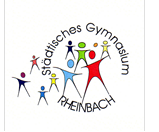 Weiterhin wichtig
Die Wahl des Wahlpflichtfaches gilt für 2 Jahre.
Abwahlen oder Umwahlen sind in diesem Zeitraum in der Regel nicht vorgesehen.
Der Wahlzettel sollte bis Freitag, den 03.05. 2019, beim Klassenlehrerteam wieder abgegeben werden.
Bei einem Wechsel des Faches muss der gesamte Stoff des ersten Jahres individuell nachgearbeitet werden und es findet eine Leistungsüberprüfung statt.
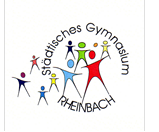 Wahlbogen
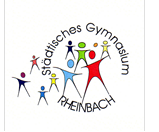 Fragen ??
Bitte holen Sie sich nun die Wahlzettel hier vorne von der Bühne ab!
Bitte kommen Sie bei individuellen Fragen nun zu uns oder den Fachlehrern. Wir befinden uns vorne an der Bühne.
Danke für Ihre Aufmerksamkeit!

Sie können die Informationen noch einmal in Ruhe auf der Homepage vom SGR nachlesen: https://www.sg-rheinbach.de/schulprofil/mittelstufe
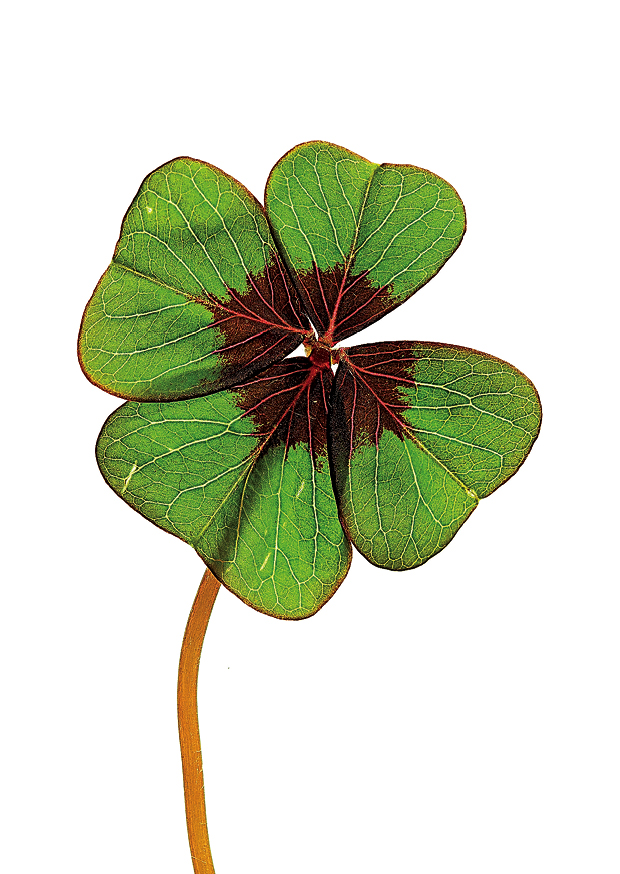 Wir wünschen Ihnen nun eine gute Heimfahrt und eine glückliche Hand bei der Entscheidung!